KIỂM TRA BÀI CŨ
?Thế nào là hai góc đối đỉnh?
?Hai góc đối đỉnh có tính chất gì?
y
Khi đường thẳng xx’ cắt đường thẳng yy’ và một trong các góc tạo thành là 90o thì hai đường thẳng đó vuông góc.
45o
90o
x
O
x’
y’
Tiết 3
HAI ĐƯỜNG THẲNG VUÔNG GÓC
y
Đường thẳng xx’ được gọi là vuông góc với đường thẳng yy’ khi nào ?
Thế nào là hai đường thẳng vuông góc  ?
90o
x
O
x’
cắt nhau
Hai đường thẳng
Hai đường thẳng xx’ , yy’  cắt nhau và trong các góc tạo thành có một góc vuông được gọi là hai đường thẳng vuông góc.
trong các góc tạo thành có một  
góc vuông
y’
Kí hiệu: xx’ ⊥ yy’
Hai đường thẳng xx’ , yy’ vuông góc  và cắt nhau tại O.
Ta nói:
y
Đường thẳng xx’ vuông góc với đường thẳng yy’ tại O.
x
O
x’
Đường thẳng yy’ vuông góc với đường thẳng xx’ tại O.
y’
Hai đường thẳng xx’ và yy’ vuông góc với nhau tại O.
y
1
2
x
4
O
3
x’
y’
Trong các phát biểu sau, 
phát biểu nào đúng? Phát biểu nào sai?
Đ
S
Đ
?3. Vẽ hai đường thẳng vuông góc .
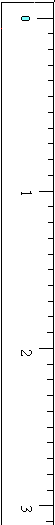 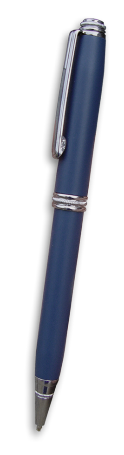 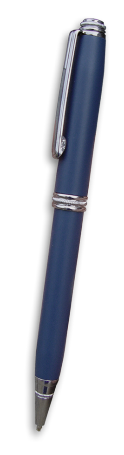 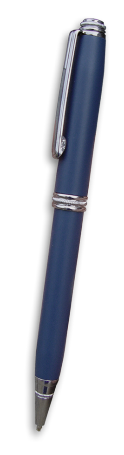 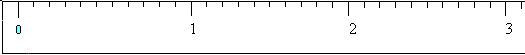 ?4. Cho điểm O và một đường thẳng a, vẽ đường thẳng a’ đi qua O và vuông góc với đường thẳng a.
a
O
a
O
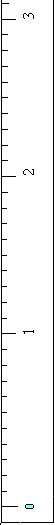 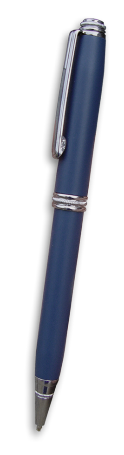 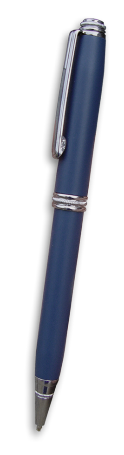 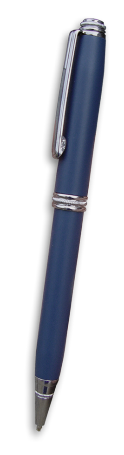 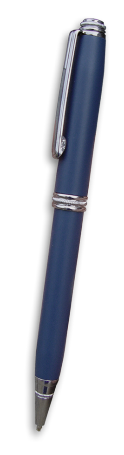 a’
a’
Điểm O cho trước nằm trên đường thẳng a.
Điểm O cho trước nằm ngoài đường thẳng a.
Tính chất: Có một và chỉ một đường thẳng a’ đi qua điểm O và vuông góc với đường thẳng a cho trước.
a
O
a
O
a’
a’
Điểm O cho trước nằm trên đường thẳng a.
Điểm O cho trước nằm ngoài đường thẳng a.
Điền vào chỗ trống trong các phát biểu sau:
a) Hai đường thẳng vuông góc với nhau là hai đường thẳng …………. và …………………..………. có ………………
 b) Hai đường thẳng a và b vuông góc với nhau được kí hiệu là …⊥……
c) Cho trước một điểm A và một đường thẳng d, có   ..……… ……….. đường thẳng d’ đi qua ……………. và vuông góc với ..........……………
cắt nhau
trong các góc tạo thành
một góc vuông
a      b
một và
Chỉ một
điểm A
đường thẳng d
?
Đường trung trực của đoạn thẳng
x
x
x
Đường thẳng xy được gọi là trung trực của đoạn thẳng AB khi nào?
B
A
I
I
I
y
y
y
Đường thẳng xy di động luôn vuông góc với  đoạn thẳng AB tại điểm I, khi I chạy đến trung điểm của đoạn thẳng AB thì đường thẳng xy được gọi là đường trung trực của  
đoạn thẳng AB.
vuông góc với  đoạn thẳng AB
Đường thẳng xy
trung điểm của đoạn thẳng AB
tại
Đường trung trực của đoạn thẳng
x
Đường thẳng vuông góc với một đoạn thẳng tại trung điểm của nó được gọi là đường trung trực của đoạn thẳng ấy.
A
I
B
Đường thẳng xy là trung trực của đoạn thẳng AB, ta còn nói hai điểm A và B đối xứng với nhau qua đường thẳng xy
y
xy   AB tại I
xy là đường trung trực của đoạn thẳng AB
⇔
Bài tập : Trong các hình vẽ sau, hình vẽ nào cho biết đường thẳng a là đường trung trực của đoạn thẳng MN?
M
a
E
a
a
N
M
N
E
E
N
M
a ⊥ MN tại E
⇒
a là đường trung trực của đoạn thẳng MN.
Hình 3
Hình 2
Hình 1
Bài tập 14. Cho đoạn thẳng CD dài 3cm. Hãy vẽ đường trung trực của đoạn thẳng ấy
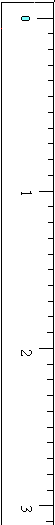 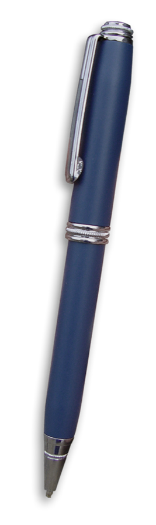 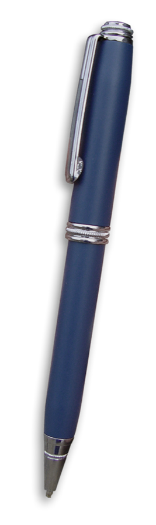 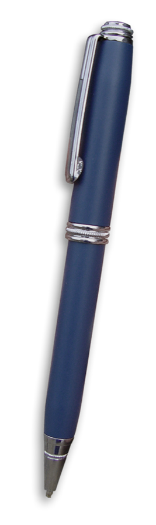 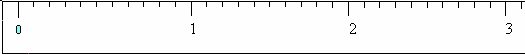 HÌNH ẢNH THỰC TẾ
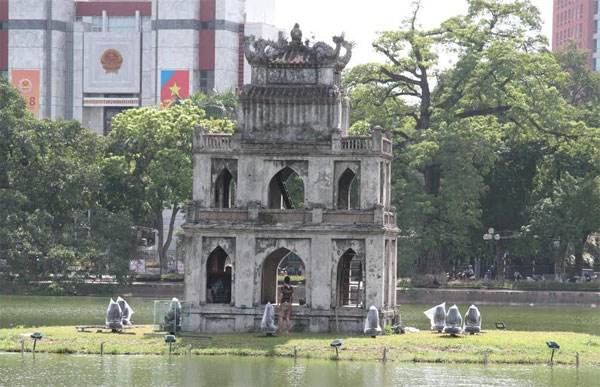 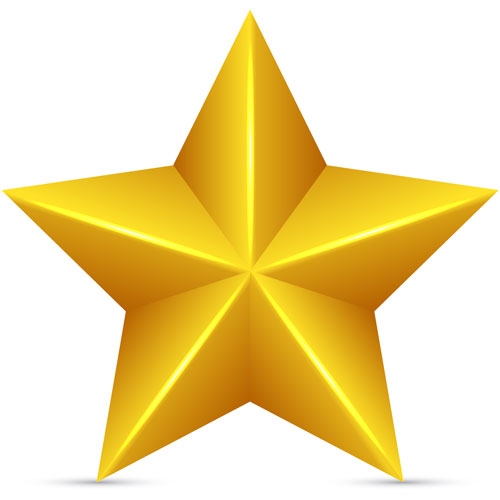 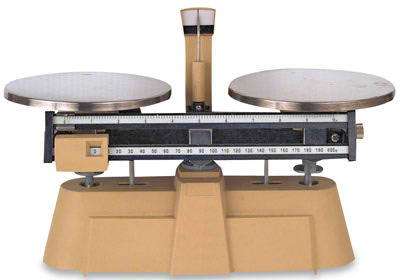 NỘI DUNG BÀI.
Hai đường thẳng vuông góc:
Định nghĩa
Trung trực của 
  đoạn thẳng
x
Cách vẽ
y’
y
1
A
B
Tính chất
2
xx’ ⊥  AB tại O
3
4
O
xx’ cắt yy’ tại O
SGK  
trang 85
x’
⇒xx’ là trung trực của AB
⇒xx’ ⊥  yy’ tại O
Có một và chỉ một đường thẳng a’ đi qua điểm O và vuông góc với đường thẳng a cho trước.
xx’ ⊥  yy’ tại O
HƯỚNG DẪN VỀ NHÀ
Học bài.
Làm bài 14, 17, 18, 19, 20 SGK.
Chuẩn bị bài 3.